ჰიპეროსმოლარული ჰიპერგლიკემიური მდგომარეობის მართვა შაქრიანი დიაბეტით დაავადებულ ზრდასრულ პირებში
ვ. ივერიელის სახელობის ენდოკრინოლიგია, მეტაბოლოგია, დიეტოლოგიის ცენტრი „ენმედიცი“
მომხსენებელი მარიამ ასათიანი
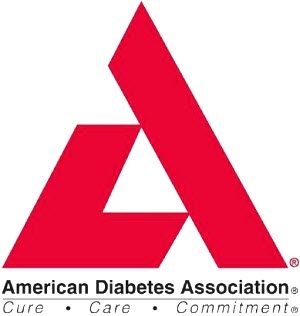 ამერიკის დიაბეტის ასოციაციის გაიდლაინი, 2009წ.  შაქრიანი დიაბეტის  მართვის ბრიტანელ საზოგადოებათა ერთობლივი გაიდლაინი, 2012წ.რუსეთის ფედერაციის ეროვნული სახელმძღვანელო, 2013წ.
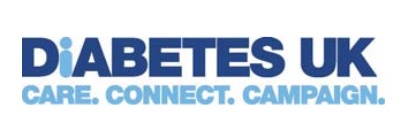 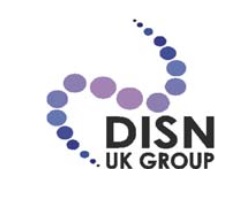 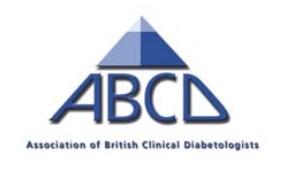 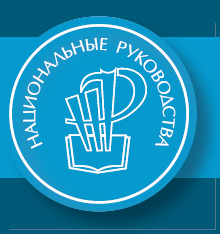 ჰიპეროსმოლარული ჰიპერგლიკემიური მდგომარეობა
ჰიპეროსმოლარული ჰიპერგლიკემიური მდგომარეობა წარმოადგენს შაქრიანი დიაბეტის მწვავე დეკომპენსაციას, მკვეთრად გამოხატული ჰიპერგლიკემიითა და პლაზმის ოსმოლარობით, ასევე დეჰიდრატაციით, კეტოზისა და აციდოზის გარეშე.
ეტიოლოგია:
მთავარ მიზეზს   წარმოადგენს ინსულინის შედარებითი უკმარისობა დეჰიდრატაციასთან ერთად.
რისკ ფაქტორები: ხანდაზმული ასაკი, მდედრობითი სქესი, მწვავე ინფექცია, 20-33%–ში პირველადად დიაგნოსტირებული შაქრიანი დიაბეტი.
მთავარი ფაქტორებია:
ინსულინის უკმარისობა დეჰიდრატაციასთან ერთად – განსაკუთრებით ინფექციური პროცესები, ცხელება, ღებინება და დიარეა. 
მწვავე დაავადებები:  მიოკარდიუმის ინფარქტი, ფილტვის არტერიის თრომბოემბოლია, მწვავე პანკრეატიტი, ნაწლავთა გაუვალობა, ინსულტი, მასიური სისხლდენა, ფართომასშტაბის დამწვრობა, თირკმლის უკმარისობა და სხვა.
ენდოკრინოპათია: აკრომეგალია, თირეოტოქსიკოზი, ჰიპერკორტიციზმი 
პერიტონეალური დიალიზი, ოპერაცია, ტრავმა, მზის დარტყმა.
ბეტა ადრენობლოკატორების, კალციანტაგონისტების, დიურეტიკების, დიაზოქსიდის, იმუნოდეპრესანტების, სომატოსტატინის ანალოგების, განსაკუთრებით სტეროიდების დიდი დოზებით მიღება.
პათოგენეზი:
ინსულინის შედარებითი  უკმარისობის დროს ინსულინის სეკრეცია საკმარისია იმისთვის, რომ კუნთოვან და ცხიმოვან ქსოვილში დაითრგუნოს ლიპოლიზი და კეტონური სხეულების წარმოქმნა, მაგრამ ის არასაკმარისია, ღვიძლით გლუკოზის პროდუქციის ბლოკირებისთვის.  
ჰიპეროსმოლარობა და დეჰიდრატაცია თავისთავად აინჰიბირებენ ლიპოლიზსა და კეტოგენეზს.
პლაზმის ჰიპეროსმოლარობა განპირობებულია მაღალოსმოლარული ნაერთებით, რომელთაგან ყველაზე მთავარია გლუკოზა და ნატრიუმი. ისინი ცუდად დიფუზირებენ უჯრედის შიგნით, ქმნიან ოსმოსურ გრადიენტს და იწვევენ სითხის გადასვლას უჯრედიდან გარეთ, რასაც მივყავართ  უჯრედშიდა დეჰიდრატაციამდე.
პლაზმის ჰიპეროსმოლარობა და დეჰიდრატაცია ვითარდება ხანგრძლივი ოსმოსური დიურეზის და პაციენტის მიერ სითხის არასაკმარისი რაოდენობის მიღების   და ზემოთ აღნიშნული გამშვები ფაქტორების თანხვედრის შედეგად. შარდთან ერთად იკარგება სხვა ელექტროლიტები და იქმნება მათი დეფიციტი (მეკვ/კგ სხეულის მასაზე): კალიუმი 4-6, ქლორიდები 5-15, კალციუმი 1-2, ფოსფატები 3–7, მაგნიუმი 1–2.
კლინიკური სურათი:
ჰიპეროსმოლარული ჰიპერგლიკემიური მდგომარეობა ვითარდება ნელა, რამდენიმე დღის ან კვირის განმავლობაში:
 გახშირებული შარდვა;
 წყურვილი;
 სისუსტე;
 მოთენთილობა;
სხეულის მასის კლება;
 თავის ტკივილი;
 ხანდაზმულ და მოხუცთა ასაკში წყურვილი შეიძლება არ იყოს გამოხატული, ამიტომ დეჰიდრატაცია სწრაფად დგება. პაციენტთა 25-60%–ში დამახასიათებელია გულისრევა, ღებინება, მასიური პოლიურიის პერიოდი იცვლება ოლიგო–და ანურიით. ხასიათდება პოლიმორფული ნევროლოგიური სიმპტომებით.
დეფინიცია და დიაგნოსტიკა
ჰიპოვოლემია
+
ჰიპერგლიკემია(>30მმოლლ)
მნიშვნელოვანი ჰიპერკეტონემიისა (<3მმოლ/ლ) და აციდოზის (pH>7,3, ბიკარბონატი >15მმოლ/ლ) გარეშე
+
ოსმოლარობა >320მოსმოლ/კგ
სიმძიმის შეფასება
ოსმოლარობა მეტია 350მოსმ/კგ
ნატრიუმი 160მმოლ/ლ–ზე მეტი
ვენური/არტერიული pH 7.1 ზე დაბალი
ჰიპოკალიემია ( ნაკლები 3,5მმოლ/ლ)  ან ჰიპერკალიემია (მეტი 6მმოლ/ლ)
გლაზგოს შკალა არანაკლებ 12 ან პათოლოგიური AVPU (Alert, Voice, Pain, Unresponsive) scale
ჟანგბადით სატურაცია 92%ზე დაბალი
სისტოლური სისხლის წნევა 90mmHg–ზე დაბალი
პულსი >100 ან 60–ზე დაბალი წთ–ში
შარდვა 0,5მლ/კგ/სთ–ზე ნაკლები
შრატში კრეატინინი >200 μmol/L
ჰიპოთერმია
მაკროვასკულარული გართულება, როგორიცაა, მიოკარდიუმის ინფარქტი ან ინსულტი
სხვა სერიოზული დაავადებები
მკურნალობის მიზანი:
ოსმოლარობის ნორმალიზება 
დაკარგული სითხისა და ელექტროლიტების შევსება
გლუკოზის დონის ნორმალიზება
სხვა მიზნები მოიცავს შემდეგ პრევენციას:
არტერიული ან ვენური თრომბოზის
სხვა შესაძლო გართულებების, მაგ: ცერებრალური შეშუპების/ცენტრალური ოსმოსური დემიელინიზაციის სინდრომი
ტერფის წყლულის
მკურნალობის პრინციპები
ჰჰმ დიაგნოსტიკა და მართვა უნდა მოხდეს სწრაფად და ინტენსიურად. 
სითხის დანაკარგი ჰჰმ–ს დროს არის 100-200მლ/კგ (10-22ლ 100კგ წონაზე). 
სიფრთხილე არის საჭირო მოხუცებში, სწრაფმა რეჰიდრატაციამ შეიძლება გამოიწვიოს გულის უკმარისობა, მაგრამ არასაკმარისმა მკურნალობამ შეიძლება განავითაროს თირკმლის მწვავე დაზიანება.
ჰჰმ–ის რეკომენდებული მკურნალობის პრინციპს წარმოადგენს:
ოსმოლარობის განსაზღვრა და გამოთვლა (2Na++გლუკოზა+შარდოვანა)
ინტრავენურად (ი/ვ) 0,9% ნატრიუმის ქლორიდის გადასხმა დაკარგული სითხის შესავსებად. თუ პლაზმის ოსმოლარობა არ მცირდება ადეკვატური სითხის გადასხმის მიუხედავად, უნდა გადავასხათ 0,45%იანი ნატრიუმის ქლორიდი. ჰიპეროსმოლარული მდგომარეობის დროს ჰიპერნატრიემია განპირობებულია ალდოსტერონის კომპენსატორული ჰიპერპროდუქციით დეჰიდრატაციის საპასუხოდ.  ნატრიუმის დონის კლება  არ უნდა აღემატებოდეს 10მმოლ/ლ 24 საათში.
თავდაპირველად ოსმოლარობის განსაზღვრა უნდა მოხდეს ყოველ საათში, რადგან ეტაპობრივად მოხდეს ოსმოლარობის შემცირება.
სისხლში გლუკოზის მონიტორინგი ყოველ 60 წუთში.
ჰჰმ–ის რეკომენდებული მკურნალობის პრინციპს წარმოადგენს:
მხოლოდ სითხის გადასხმა (ინსულინის გარეშე) ამცირებს სისხლში გლუკოზის დონეს, შესაბამისად ოსმოლარობას და იწვევს უჯრედშიდა სივრცეში წყლის შესვლას. ეს აუცილებალდ იწვევს შრატში ნატრიუმის ზრდას (გლუკოზის დონის დაქვეითება 5,5მმოლ/ლ–ით იწვევს ნატრიუმის ზრდას 2,4მმოლ/ლ–ით).
ჰჰმ–ის რეკომენდებული მკურნალობის პრინციპს წარმოადგენს:
სწრაფი ცვლილება უნდა იყოს აცილებული თავიდან, რეკომენდებული დაქვეითება პლაზმის გლუკოზისა არის 4-6მმოლ/ლ/სთ–ში. იმ შემთხვევაში, თუ შრატში ნატრიუმის დონის მატება ხდება 2,4მმოლ/ლ–ზე მეტად გლუკოზის დონის 5,5მმოლ/ლ დაქვეითების საპასუხოდ, ვარაუდობენ საკმარისი სითხის ჩანაცვლებას.
სისხლში გლიკემიის დონე  უნდა დაქვეითდეს არა უმეტეს 5მმოლ/ლ/სთ. ინსულინის მცირე დოზით დაწყება (ი/ვ) შესაძლებელია 0,05ერთ/კგ/სთ, მაშინ როდესაც  გლუკოზის დონე დაქვეითდება სითხის გადასხმით ან დაუყოვნებლივ, თუ ნიშანია კეტონემიისა (3 β ჰიდროქსი ბუტირატი აღემატება 1მმოლ/ლ ან შარდის კეტონები მეტია 2+).
ჰჰმ–ის რეკომენდებული მკურნალობის პრინციპს წარმოადგენს:
პირველი 12 საათის განმავლობაში სასურველია  ი/ვ–ად   გადასხმული სითხის რაოდენობა იყოს დაახლოებით 3-6ლ (დაკარგული სითხის 50%), დანარჩენი დანაკარგის შევსება მოხდეს შემდეგ 12 საათში, თუმცა სრულ ნორმალიზაციას შეიძლება დასჭირდეს 72 საათი.
შეფასდეს მკურნალობის გართულებები, მაგ: ზედმეტი სითხის გადასხმისგან ტვინის შეშუპება ან ოსმოსური დემიელინიზაციის სინდრომი (აუარესებს ცნობიერების დონეს) შეფასება უნდა ჩატარდეს ხშირად ( ყოველ 1–2 საათში).
პაციენტების უმრავლესობა საჭიროებს პროფილაქტიკურ ანტიკოაგულაციურ თერაპიას.
ყველა პაციენტს აქვს მაღალი რისკი ტერფის წყლულის განვითარებისა, ქუსლები უნდა იყოს სათანადოდ დაცული, ყოველდღიურად ხდებოდეს დათვალიერება.
პირველადი შეფასება სითხის მოცულობის მდგომარეობისა
ჰიპერგლიკემია წარმოადგენს ოსმოსური დიურეზისა და თირკმლის მიერ დიდი რაოდენობით ნატრიუმისა და კალიუმის დაკარგვის შედეგს.
სითხისა და ელექტროლიტების დანაკარგი ჰიპეროსმოლარული ჰიპერგლიკემიური მდგომარეობის დროს
ინსულინის დოზა და დრო
მნიშვნელოვანი კეტონემიის (3 ბეტა ჰიდროქსი ბუტირატი მეტია 1 მოლლ/ლ)  არსებობა მიგვითითებს ჰიპოინსულინემიაზე და აუცილებელია დაუყოვნებლივ ინსულინოთერაპიის დაწყება.
იმ შემთხვევაში, თუ არ არის მნიშვნელოვანი კეტონემია (3 β ჰიდროქსი ბუტირატი ნაკლებია 1 მმოლ/ლ), არ ხდება ინსულინის დაწყება.

მხოლოდ სითხის გადასხმა 0,9% ნატრიუმის ქლორიდით იწვევს გლუკოზის დაქვეითებას, რადგან იმატებს ინსულინის მგრძნობელობა და ხელს უწყობს ოსმოლარობის დაქვეითებას. ინსულინით მკურნალობამ სითხის გადასხმამდე შეიძლება გამოიწვიოს გულ–სისხლძარღვთა მწვავე უკმარისობა, რადგან წყალი მოძრაობს ექსტრავასკულარულ სივრცეში, რის შედეგადაც მცირდება ინტრავასკულარული მოცულობა (შედეგად იზრდება გლიკემიის დონე და დიურეზი, შარდით გლუკოზის ექსკრეცია).
ინსულინის დოზა და დრო
რეკომენდებული ინსულინის დოზა არის ინტრავენურად 0,05ერთ/კგ/სთ (მაგ: 4 ერთ/სთ 80 კგ პაციენეტში). შემდგომ გლუკოზის დონის დაქვეითება 5მმოლ/ლ–ით  სთ–ში არის იდეალური, ხელახალი სითხის მიღებისას უნდა შეფასდეს თირკმლის ფუნქცია.

5% – იანი გლუკოზის გადასხმა ხდება, როდესაც გლიკემიის დონე არა უმეტეს 16მმოლ/ლ–ია.
კალიუმი K+
K+ის მნიშვნელოვანი რაოდენობა იკარგება საშარდე სისტემით, რაც არის შედეგი ოსმოსური დიურეზის. 

ჰჰმ–ის მკურნალობის პროცესში (რეჰიდრატაცია და ინსულინოთერაპია) აღინიშნება K+ის დონის სწრაფი ვარდნა, რაც განპირობებულია K+ის შესვლით უჯრედში. თუმცა, K+ით ჩანაცვლებითი თერაპია არ უნდა იყოს დაწყებული მანამ სანამ, კალიუმის დონე <5,5მექვ/ლ.
კალიუმის გადასხმა
ანტი ინფექციური თერაპია
უნდა იქნას დადგენილი ინფექციის წყარო და ჩატარდეს C რეაქტიული ცილის გამოკვლევა. ანტიბიოტიკები უნდა მიეცეს, როდესაც კლინიკურად გამოხატულია ინფექციის ნიშნები.
ანტიკოაგულანტები
პაციენტებს ჰჰმ-ს დროს მაღალი აქვთ რისკი არტერიული და ვენური თრომბოემბოლიის განვითარებისა. წინა კვლევებმა დაადგინა, რომ დიაბეტიან პაციენტებში და ჰიპეროსმოლარობის დროს იზრდება რისკი ვენური თრომბოემბოლიისა და მსგავსად იზრდება რისკი თირკმლის მწვავე უკმარისობისა, მწვავე სეფსისისა ან შემაერთებელი ქსოვილის დაზიანებისა. ჰიპერნატრიემიამ და ანტიდიურეზული ჰორმონის კონცენტრაციის მატებამ შეიძლება ხელი შეუწყოს თრომბოგენეზს ჰომეოსატზის ფუნქციის ცვლილებების განვითარებით, რაც შეესაბამება ჰიპერკოაგულაციურ მდგომარეობას.
ანტიკოაგულანტები
ყველა პაციენტმა პროფილაქტიკის მიზნით უნდა მიიღოს დაბალმოლეკულური წონის ჰეპარინი, იმ შემთხვევაში თუ არ აქვს უკუჩვენება. გამოკითხვის შედეგად ბრიტანეთის საავადმყოფოების გაიდლაინით ჰჰმ-ს დროს რეკომენდეულია მკურნალობის მანძილზე ანტიკოაგულაცური თერაპია. თუმცა მოხუც პაციენტებში ჰჰმ-ს დროს მაღალი აქვთ რისკი სისხლდენის განვითარებისა და ასეთი მიდგომა შეუძლებელია. ანტიკოაგულანტებით მკურნალობას იწყებენ, როდესაც ეჭვი არის თრომბოზზე ან მწვავე კორონარულ სინდრომზე. ერთ-ერთი კვლევის თანახმად სტაციონარიდან გაწერიდან 3 თვის შემდეგ პაციენტები იმყოფებიან ვენური თრომბოემბოლიის განვითარების რისკის ქვეშ.
1 საათი: დაუყოვნებლივი მართვა დიაგნოზის საფუძველზე: 0-60წთ
დაიწყოს ი/ვ 0,9%ნატრიუმის ქლორიდი- 1ლ 1 საათის განმავლობაში.
შესაძლებელია უფრო სწრაფად გადასხმა თუ სისტოლური წნევა 90mmHg ქვემოთაა.
სიფთხილეა მოხუცებში, სადაც სწრაფმა რეჰიდრატაციამ შეიძლება გამოიწვიოს გულის უკმარისობა, მაგრამ არასაკმარისმა მკურნალობამ შეიძლება განავითაროს თირკმლის მწვავე დაზიანება.
ინსულინის ინფუზია იწყება (0,05ერთ/კგ/სთ) როდესაც აღინიშნება მნიშვნელოვანი კეტონემია (β ჰიდროქსიბუტირატი აღემატება 1 მმოლ/ლ) ან კეტონურია 2+ ან მეტი.
პაციენტის კლინიკური შეფასება:
ისტორიაში სეფსისის არსებობა ან ბოლო პერიოდში მედიკამენტის ცვლილება.
შეფასდეს დეჰიდრატაციის ხარისხი.
შეფასდეს ფსიქიკური მდგომარეობა.
შეფასდეს ტერფის მდგომარეობა
უზრუნველყოთ ქუსლების ნაკლებდატვირთულობა.
ყოველდღიურად ტერფის დათვალიერება.
1 საათი: დაუყოვნებლივი მართვა დიაგნოზის საფუძველზე: 0-60წთ
გამოკვლევა
სისხლში გლუკოზის დონე (კაპილარული)
სისხლში გლუკოზის დონე (პლაზმური)
შარდოვანა და ელექტროლიტები
ოსმოლარობის განსაზღვრა (2Na++გლუკოზა+შარდოვანა)
სისხლში ვენური გაზი 
სისხლში კეტონები და ლაქტატი
ეკგ
გულმკერდის რენტგენი (CXR)
შარდის საერთო ანალიზი და ბიოქიმია
C რეაქტიული ცილა (თუ საჭიროებს)
1 საათი: დაუყოვნებლივი მართვა დიაგნოზის საფუძველზე: 0-60წთ
საჭიროა პაციენტის მონიტორინგი ყოველ საათში, პირველი 6 საათის განმავლობაში, სისხლში გლუკოზის, ნატრიუმის, კალიუმის, შარდოვანას და ოსმოლარობის განსაზღვრა, შემდეგ კი კონტროლი ყოველ 2 საათში, თუ პასუხი დამაკმაყოფილებელი იქნება (დაქვეითდა 3-8მოსმ/ლ/კგ/სთ).
უწყვეტად ჟანგბადის სატურაციის მონიტორინგი პულსოქსიმეტრით 
განვიხილოთ გულის უწყვეტი მონიტორინგი
ჩავდგათ შარდის კათეტერი შარდის საათობრივი მონიტორინგისათვის და სითხის ბალანსის გამოსათვლელად.
პროფილაქტიკის მიზნით დაიწყოს ჰეპარინი
განხილულ იქნას ი/ვ ანტიბიოტიკი, თუ ეჭვი არის სეფსისზე.
60 წუთი-6 საათი მიზნები
ეტაპობრივად შევამციროთ ოსმოლარობა (3-8მოსმლ/კგ/სთ)
გამოვიყენოთ 0,9% ფიზიოლოგიური 0,5-1ლ/სთ, შემდგომი გადასხმა დამოკიდებულია კლინიკაზე და დეჰიდრატაციაზე/შესაძლო გართულების რისკზე, გულის უკმარისობის და სითხის რაოდენობაზე (სითხის დადებითი ბალანსი მიიღწევა, როდესაც გადასხმული სითხის რაოდენობა იქნება 2-3ლ. 6სთ-ში)
ყოველ საათში გლიკემიის, შარდის, ელექტროლიტების, ოსმოლარობის განსაზღვრა

იმ შემთხვევაში, თუ პლაზმაში ნატრიუმი იზრდება, მაგრამ ოსმოლარობა მცირდება სათანადო სიხშირით კვლავ გაგრძელდეს 0,9% ნატრიუმის ქლორიდი.

იმ შემთხვევაში, თუ პლაზმაში ნატრიუმი იზრდება და ოსმოლარობაც იზრდება (ან მცირდება არა უმეტეს 3მოსმლ/კგ/სთ) უნდა გადაიხედოს სითხის ბალანსზე. თუ ბალანსი არასაკმარისია იზრდება ინფუზიის სიხშირე 0,9% ნატრიუმის ქლორიდისა.
60 წუთი-6 საათი მიზნები
იმ შემთხვევაში, თუ ოსმოლარობა იზრდება და ადეკვატურია სითხის ბალანსი, რეკომენდებულია გადავიდეთ 0,45% ნატრიუმის ქლორიდზე იგივე სიხშირით.
იმ შემთხვევაში, თუ ოსმოლარობის დაქვეითება აღემატება 8 მოსმლ/კგ/სთ, საჭიროა შემცირდეს ი/ვ ინფუზიის სიხშირე სითხისა ან ი/ვ ინსულინისა (თუ დაწყებულია ინსულინი).
იმ შემთხვევაში, თუ სისხლში გლუკოზის დონე ქვეითდება 5მმოლ/ლ/სთ-ზე ნაკლებად უნდა გადაიხედოს სითხის ბალანსზე.
იმ შემთხვევაში, თუ დადებითი სითხის ბალანსი ადეკვატურია, იწყება დაბალი დოზით ი/ვ ინსულინი (0,05ერთ/კგ/სთ) ან თუ უკვე დაწყებულია უნდა გაიზარდოს 0,1ერთ/კგ/სთ.
60 წუთი-6 საათი მიზნები
კალიუმის ნორმალური მაჩვენებლის შენარჩუნება
ჰიპოკალიემია (3,5 მმოლ/ლ-ზე ნაკლები) და ჰიპერკალიემია (6 მმოლ/ლ-ზე მეტი) სიცოცხლისათვის სახიფათოა და საჭიროებს გადახედვას.
60 წუთი-6 საათი მიზნები
ჰიპოგლიკემიის თავიდან აცილება
მკურნალობის მიზანს წარმოადგენს, რომ სისხლში გლუკოზის დონე შევინარჩუნოთ 10-15მმოლ/ლ-ზე პირველ 24 საათში.
თუ გლიკემიის დონე ქვეითდება 14მმოლ/ლ-ზე დაბლა, საჭიროა 5 ან 10% გლუკოზის გადასხმა 125მლ/სთ-ში და გაგრძელდეს 0,9% ნატრიუმის ქლორიდი.
სასიცოხოლო ნიშნების მონიტორინგი.
სითხის ბალანსის ზუსტი შენარჩუნება (შარდვა მინიმუმ 0,5მლ/კგ/სთ).
6-12 საათი
დავრწმუნდეთ კლინიკური და ბიოქიმიური პარამეტრების გაუმჯობესებაში
გაგრძელდეს სისხლში გლუკოზის საათობრივი განსაზღვრა, ნატრიუმისა და ოსმოლარობის განსაზღვრა კი ყოველ 2 საათში.
გაგარძელდეს ი/ვ-ად სითხის გადასხმა, რათა მივაღწიოთ სითხის დადებით ბალანსს (3-6ლ 12 საათში).
შენარჩუნდეს ზუსტი სითხის ბალანსის გრაფიკი.
შეფასდეს მკურნალობის გართულებები, როგორიცაა, სითხის გადატვირთვისგან თავის ტვინის შეშუპება;
მოვერიდოთ ჰიპოგლიკემიას
მკურნალობის მიზანს წარმოადგენს, რომ სისხლში გლუკოზის დონე შევინარჩუნოთ 10-15მმოლ/ლ-ზე პირველ 24 საათში.
თუ გლიკემიის დონე ქვეითდება 14მმოლ/ლ-ზე დაბლა, საჭიროა 5 ან 10% გლუკოზის გადასხმა 125მლ/სთ-ში და გაგრძელდეს 0,9% ნატრიუმის ქლორიდი.
12-დან 24 საათში
მიზანი:
უზრუნველყოთ კლინიკური და ბიოქიმიური პარამეტრების გაუმჯობესება
გაგრძელდეს სისხლში გლუკოზის საათობრივი კონტროლი, ნატრიუმისა და ოსმოლარობის გამოთვლა მცირდება 4 საათში ერთხელ, თუ გაუმჯობესდა მდგომარეობა ( თუ არა გრძელდება ისევ 2 საათში ერთხელ).

არ ველოდოთ ბიოქიმიის ნორმალიზაციას 24 საათში (ნატრიუმიც და ოსმოლარობაც სავარაუდოდ ვერ მოწესრიგდება).

გაგრძელდეს ი/ვ-ად სითხის გადასხმა, რათა მივაღწიოთ დარჩენილი სითხის მოცულობის დანაკრგის შევსებას შემდგომ 12 საათში, ეს დამოკიდებულია ისეთ ფაქტორებზე როგორიცაა დეჰიდრატაციის ხარისხი, სხეულის წონა და ა.შ.
12-დან 24 საათში
ყველაზე მნიშვნელოვანია მკურნალობის შედეგი, ამიტომ:  
	გაგრძელდეს სითხის ბალანსის შემანარჩუნებელი გრაფიკი, განისაზღვროს ოსმოლარობა და მოხდეს კორექცია შესაბამისი სითხის გადასხმით
გაგრძელდეს ი/ვ ინსულინით ან შენარჩუნდეს გლუკოზის დონე 10-15მლ/ლ გლუკოზის 5-10% გადასხმის გარეშე
შეფასდეს მკურნალობის გართულებები, როგორიცაა, სითხის გადატვირთვისგან თავის ტვინის შეშუპება.
24 საათი-3 დღე
პაციენტის მდგომარეობა უნდა იყოს გაუმჯობესებული, დაწყებული ჰქონდეს  და შეეძლოს ჭამა და სმა, ბიოქიმია უბრუნდება ნორმას. 
დარწმუნდით, რომ კლინიკური და ბიოქიმიური პარამეტრები გაუმჯობესებულია ან ნორმაშია;
გაგრძელდეს ი/ვ-ად სითხეები, სანამ სრულყოფილად შეეძლება საკვებისა და სასმელის მიღება;
ცვალებადია ინსულინის დოზა, თუ არ იღებს საკვებს;
როდესაც ბიოქიმიურად დასტაბილურდება გადაიყვანეთ კანქვეშა ინსულინის ინექციაზე;
ყოველდღიურად შარდოვანა და ელექტროლიტები
თუ კლინიკურად მისაღებია ამოიღეთ კათეტერი;
შეფასდეს ტვინის შეშუპების და სითხის გადატვირთვისგან გამოწვეული ნიშნები;
შეფასდეს სეფსისი არსებობა (გრძელდება თუ არა);
ყოველდრიურად ტერფის შემოწმება;
გაგრძელდეს მკურნალობა დაბალმოლეკულური წონის ჰეპარინით, სანამ მოხდება კომპენსაცია (ხანგრძლივ გამოყენებას აქვს მაღალი რისკი);
შემდგომი მეთვალურეობა
უმეტესობა პაციენტებისა სახლში ეწერებიან ინსულინის კანქვეშა ინექციით (რეჟიმი განისაზღვრება მათი მდგომარეობით).
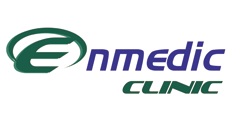 გმადლობთ ყურადღებისთვის